УУЛ УУРХАЙ,
ХҮНД ҮЙЛДВЭРИЙН ЯАМ
МОНГОЛ УЛСЫН ЗАСГИЙН ГАЗАР
УУЛ УУРХАЙН САЛБАРЫН ХӨДӨЛМӨРИЙН АЮУЛГҮЙ БАЙДАЛ,
ЭРҮҮЛ АХУЙН ӨНӨӨГИЙН БАЙДАЛ, САЛБАР ХОРООНЫ ҮЙЛ АЖИЛЛАГАА
Уул уурхай, хүнд үйлдвэрийн яам
Н.Амартуул
Улаанбаатар хот 
2019 он
Агуулга
УУЛ УУРХАЙН САЛБАРЫН ӨНӨӨГИЙН БАЙДАЛ
УУЛ УУРХАЙН САЛБАРЫН ХӨДӨЛМӨРИЙН АЮУЛГҮЙ БАЙДАЛ, ЭРҮҮЛ АХУЙН БОДЛОГО ЧИГЛЭЛ
ОУХБ-ЫН 176-Р КОНВЕНЦИЙН ХЭРЭГЖИЛТ 
ХАБЭА-Н САЛБАР ХОРООНЫ ҮЙЛ АЖИЛЛАГАА
УУЛ УУРХАЙН СЛБАРЫН ХАБЭА-Н ЭРХ ЗҮЙН ОРЧИН
Ашигт малтмалын тухай хууль 
Газрын хэвлийн тухай хууль 
Хөдөлмөрийн тухай хууль
Хөдөлмөрийн аюулгүй байдал, эрүүл ахуйн тухай хууль 
Тэсэрч дэлбэрэх бодис, тэсэлгээний хэрэгслийн эргэлтэнд хяналт тавих тухай хууль 
Байгаль орчны багц хууль
Нийгмийн даатгалын багц хууль
Олон Улсын Хөдөлмөрийн байгууллагын “Хөдөлмөрийн аюулгүй ажиллагаа, эрүүл ахуйн тухай” 155 дугаар конвенци
Олон Улсын Хөдөлмөрийн байгууллагын “Уурхай дахь аюулгүй байдал, эрүүл ахуй” 176-р конвенци
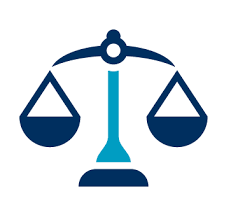 УУЛ УУРХАЙН САЛБАРЫН ХАБЭА-Н ЭРХ ЗҮЙН ОРЧИН
Төрөөс эрдэс баялгийн салбарт баримтлах бодлого
Засгийн газрын 2016-2020 оны үйл ажиллагааны хөтөлбөр 
Хөдөлмөрийн аюулгүй байдал, эрүүл ахуйн үндэсний 5 дахь хөтөлбөр /2017/
Уул уурхай, хүнд үйлдвэрийн салбарын ХАБЭА-н дэд хөтөлбөр

Ил уурхайн аюулгүй байдлын нэгдсэн дүрэм /2003/
Хүдрийн далд уурхай аюулгүй ажиллагааны дүрэм /2015/
Тэсэлгээний аюулгүй ажиллагааны дүрэм /2006/
Нүүрсний далд уурхайн аюулгүй ажиллагааны дүрэм/1983/
Ашигт малтмалыг баяжуулах, ялгах бутлах ба хүдэр, баяжмалыг бөөнцөглөх аюулгүй ажиллагааны нэгдсэн дүрэм /1987/
Бичил уурхайн аюулгүй байдлын дүрэм /2017/
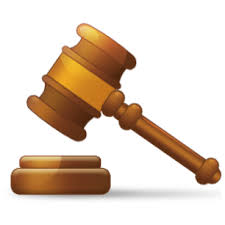 “УУРХАЙ ДАХЬ АЮУЛГҮЙ БАЙДАЛ, ЭРҮҮЛ АХУЙ” 176-Р КОНВЕНЦИ
“УУРХАЙ ДАХЬ АЮУЛГҮЙ БАЙДАЛ, ЭРҮҮЛ АХУЙ” 176-Р КОНВЕНЦИ
Гол заалтууд
УУЛ УУРХАЙН САЛБАРЫН ӨНӨӨГИЙН БАЙДАЛ
Уул уурхайн олборлох үйлдвэрлэлийн салбарт өнөөдрийн байдлаар 750 гаруй аж ахуй нэгж үйл ажиллагаа явуулж, 23 000 гаруй хүн шууд харъяалах ажлын байранд, 60 000 гаруй хүн шууд бус ажил хөдөлмөр эрхэлж байна.


Монгол Улсын хэмжээнд 2017 онд үйлдвэрлэлийн осол, хурц хордлогын нийт 332 тохиолдол бүртгэгдсэнээс уул уурхайн олборлох салбарт нийт ослын 55 тохиолдол, 2018 онд нийт 283 тохиолдол бүртгэгдсэнээс уул уурхайн олборлох салбарт 73 тохиолдол бүртгэгдсэн байна. 2019 оны эхний 4 сарын байдлаар уул уурхайн салбар 21 тохиолдол бүртгэгдсэн байна.


Уул уурхайн салбар нь олборлолт, боловсруулалт, барилга, эрчим хүч, зам тээвэр зэрэг олон салбаруудыг хамардаг эрсдэл өндөртэй салбар юм.
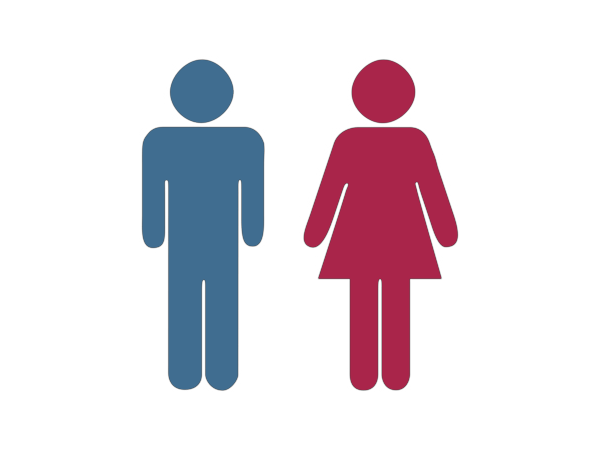 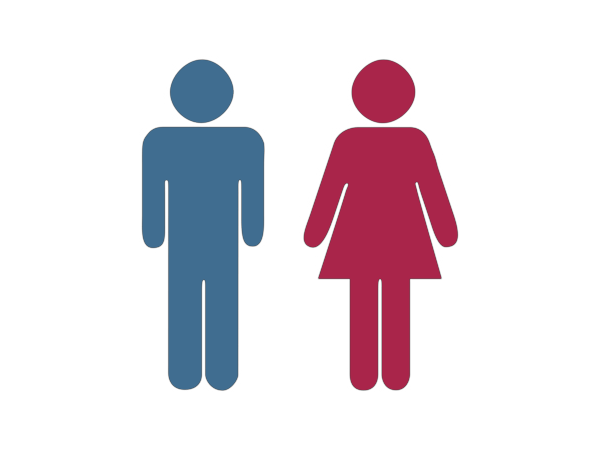 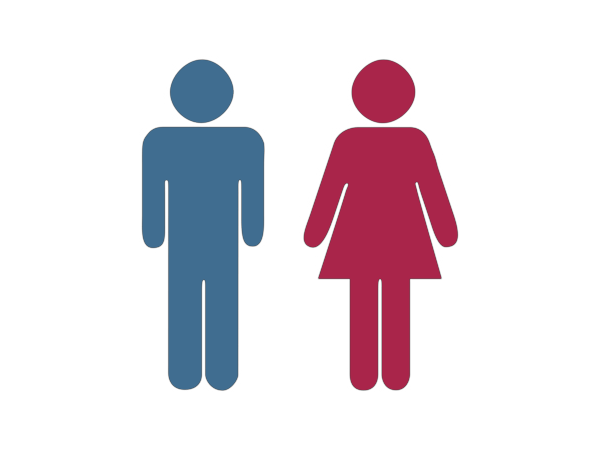 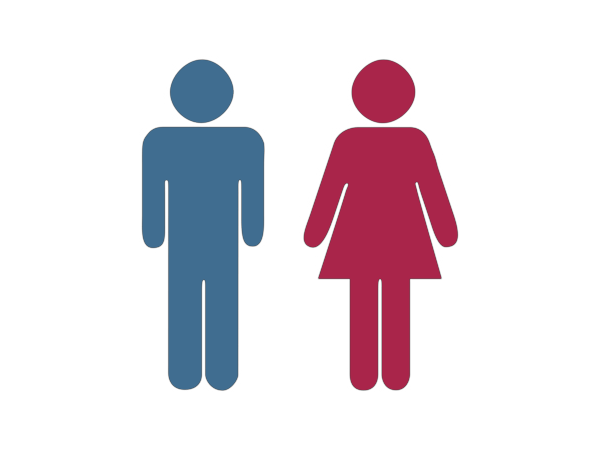 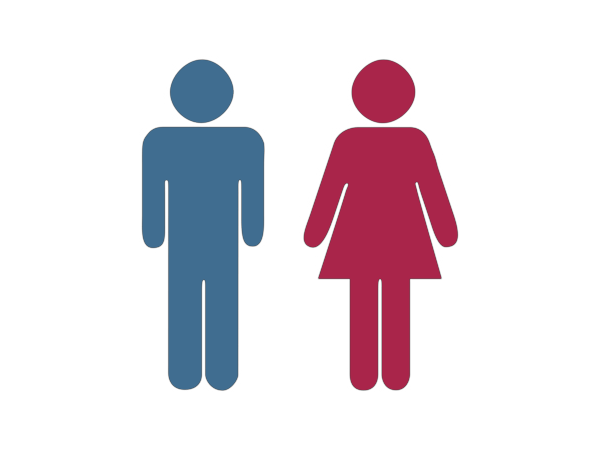 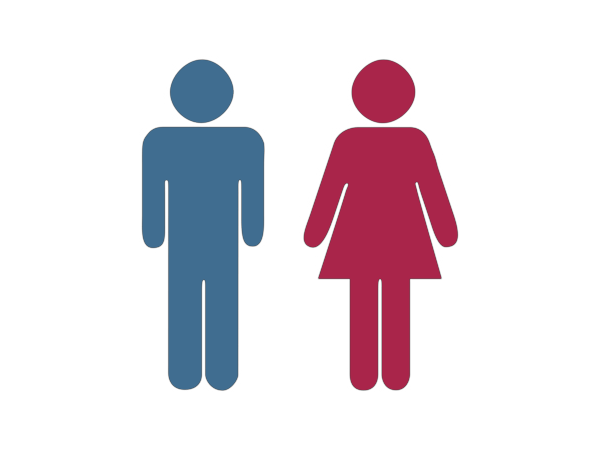 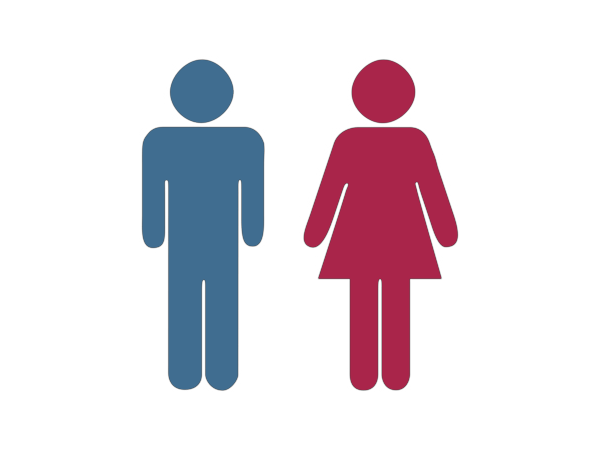 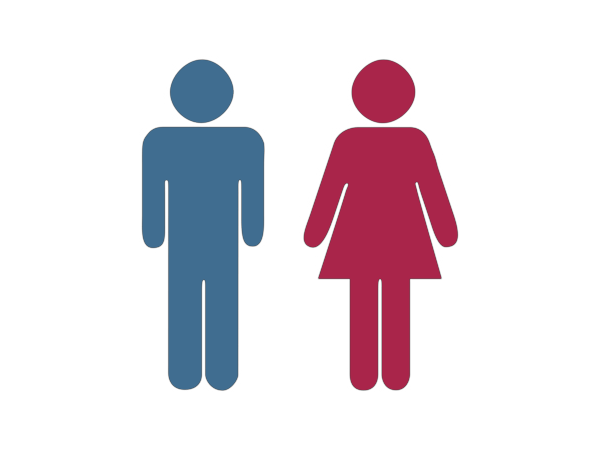 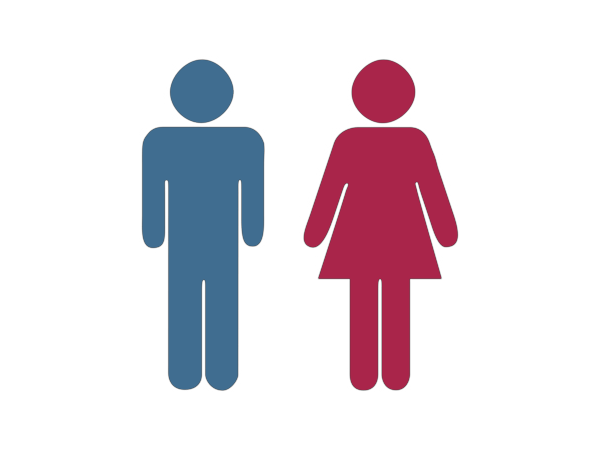 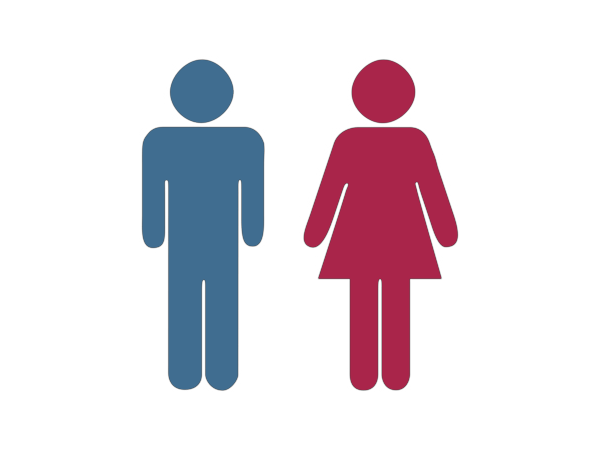 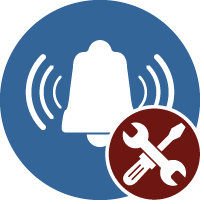 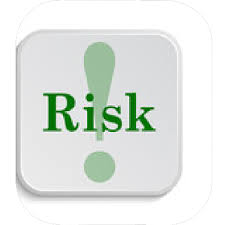 9
УУЛ УУРХАЙН ОСОЛ ГАРАХАД НӨЛӨӨЛЖ БУЙ ХҮЧИН ЗҮЙЛС

ХАБЭА-н удирдлагын тогтолцоо хангалттай бүрдээгүй
Эрсдэлд суурилсан төрийн хяналт, шалгалт сул
Аж ахуйн нэгж, байгууллагын дотоод хяналт муу
Аюулгүй ажиллагааны дүрэм журам баримталдаггүй
Уул уурхайн ашиглалтын технологийн горим зөрчигдсөн
Хими, физик, биологийн сөрөг нөлөөлөл эрүүл ахуйн зөвшөөрөгдөх хэмжээ, стандарт нормоос хэтрэх
Хортой, тэсрэх, цацраг болон биологийн идэвхэт бодисыг зөвшөөрөлгүй хэрэглэх, хадгалах, зүй бусаар харьцах, хий тоосны тэсрэлтээс урьдчилан сэргийлэхгүй
Барилга, байгууламжийн хийц, хөдөлмөрийн аюулгүй ажиллагаа, эрүүл ахуйн шаардлага хангаагүй, зохих дүгнэлт гаргуулж, ашиглах зөвшөөрөл авдаггүй
Галын аюулаас урьдчилан сэргийлэх шаардлагатай арга хэмжээ авдаггүй, гал унтраах тусгай тоноглолоор хангагдаагүй
УУЛ УУРХАЙ, ХҮНД ҮЙЛДВЭРИЙН САЛБАРЫН ХАБЭА-Н САЛБАР ХОРОО
ХЭРЭГЖҮҮЛЖ БУЙ АЖЛУУД
ОУ-ын Хөдөлмөрийн байгууллагын 176-р конвеци, ХАБЭА-н Үндэсний 5 дахь хөтөлбөрт нийцүүлэн Уул уурхай, хүнд үйлдвэрийн салбарын Хөдөлмөрийн аюулгүй байдал, эрүүл ахуйн дэд хөтөлбөрийг боловсруулж, УУХҮСайдаар батлуулан хэрэгжүүлж байна.
2018 онд Уул уурхай, хүнд үйлдвэрийн салбарын аж ахуйн нэгж байгууллагуудын дунд ХАБЭА-н хуулийн хэрэгжилтийн судалгаа явуулж, нийт 5 удаа удирдах ажилтны олон асуудал хариуцсан ажилтнуудад сургалт явуулсан.
Ил уурхайн аюулгүй ажиллагааны нэгдсэн дүрэм, Баяжуулах үйлдвэрийн аюулгүй ажиллагааны дүрэм, Тэсэлгээний ажлын аюулгүй ажиллагааны дүрэм зэрэг аюулгүй ажиллагааны дүрмүүдийг шинэчлэн боловсруулж байна.
Геологи хайгуулын ажлын аюулгүй ажиллагааны дүрэм, Газрын тосны хайгуул, олборлолтын аюулгүй ажиллагааны дүрэм зэрэг аюулгүй ажиллагааны дүрмүүдийг шинээр боловсруулж байна.
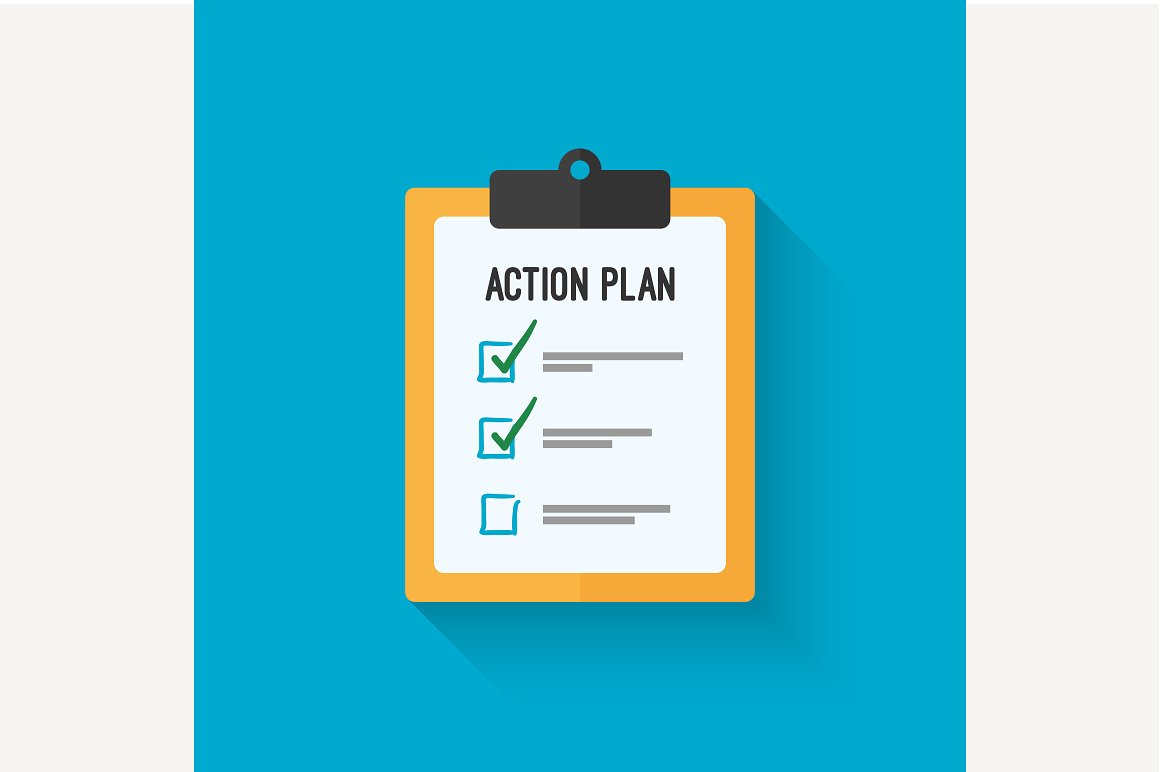 Цаашид авч хэрэгжүүлэх арга хэмжээ
Уул уурхайн салбарын Хөдөлмөрийн аюулгүй байдал, эрүүл ахуйн талаарх асуудалд онцгой анхаарал хандуулан салбарын харицлагатай, тогтвортой өсөлтийг хангахад Хөдөлмөрийн аюулгүй байдал, эрүүл ахуйн талаар авч хэрэгжүүлэх арга хэмжээг оновчтой төлөвлөх, 
Салбарын хууль, тогтоомж болон сайдын эрх хэмжээний хүрээнд гарч буй шийдвэрүүдэд ХАБЭА-н талаарх асуудлыг нарийвчлан тусгах, хариуцлагыг нэмэгдүүлэх
Салбар хорооны үйл ажиллагааг идэвхижүүлэхэд зарцуулах хөрөнгийн хэмжээг нэмэгдүүлэх, 
Салбарын хэмжээнд ХАБЭА-н чиглэлээр зөвлөн туслах, мэргэжлийн байгууллагуудтай хамтран ажиллах, ААН-үүдэд чиглэсэн сургалт, сурталчилгаа, хурал, зөвлөгөөн зохион байгуулах;
Үйлдвэрлэлийн осол, мэргэжлээс шалтгаалсан өвчнөөс урьдчилсан сэргийлэх чиглэлээр холбогдох төрийн байгууллагууд хамтран ажиллах.
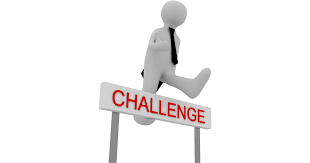 АНХААРАЛ ТАВЬСАНД 
БАЯРЛАЛАА
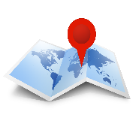 Монгол Улс, Улаанбаатар хот, Нэгдсэн Үндэстний гудамж 5/2, Засгийн газрын II байр
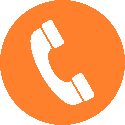 976-(51)-260631
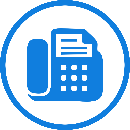 976-(11)-318169
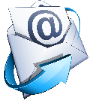 info@mmhi.gov.mn
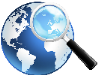 www.mmhi.gov.mn